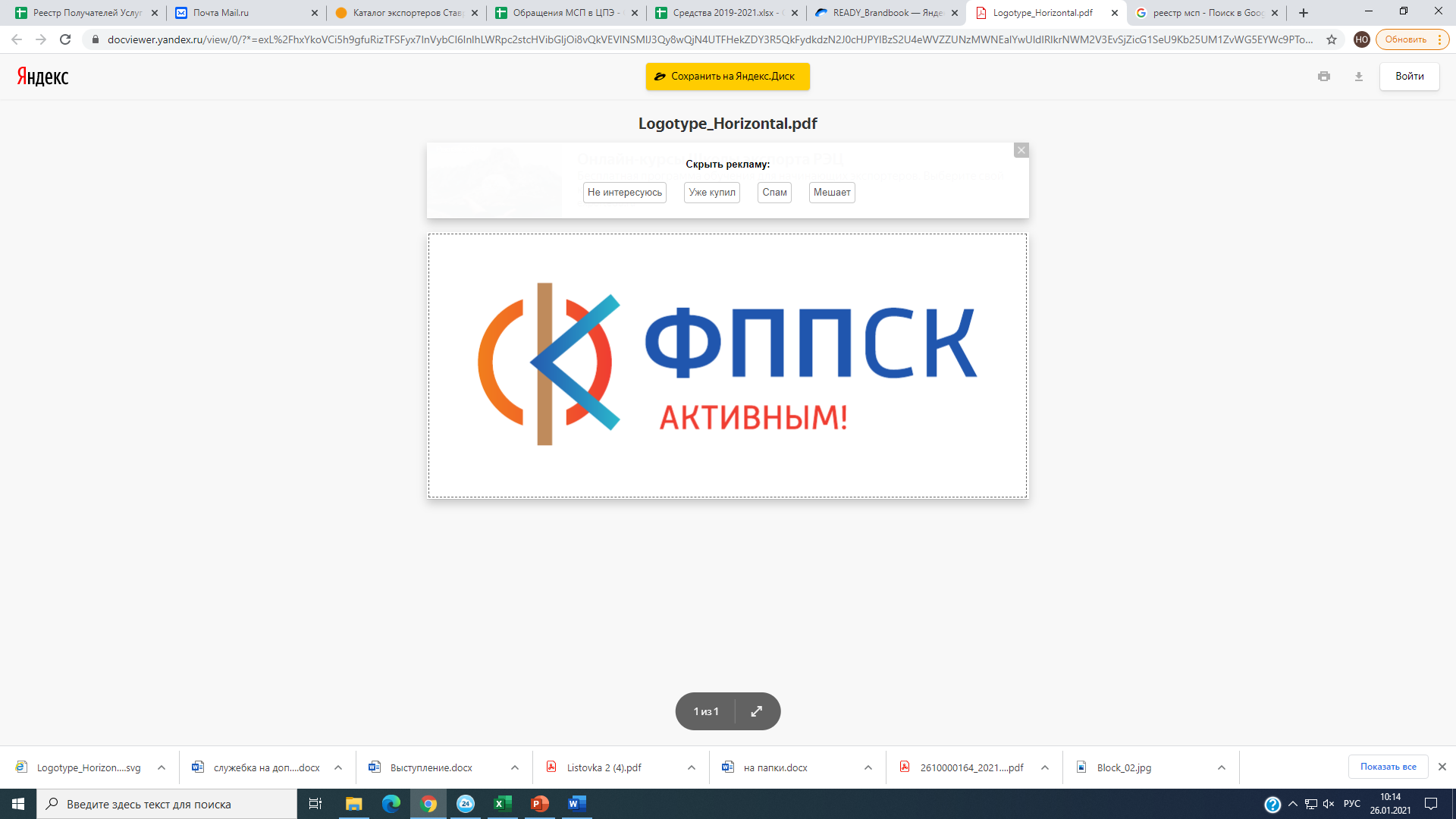 Центр поддержки экспорта в Ставропольском крае:
Точки взаимодействия в 2021 году
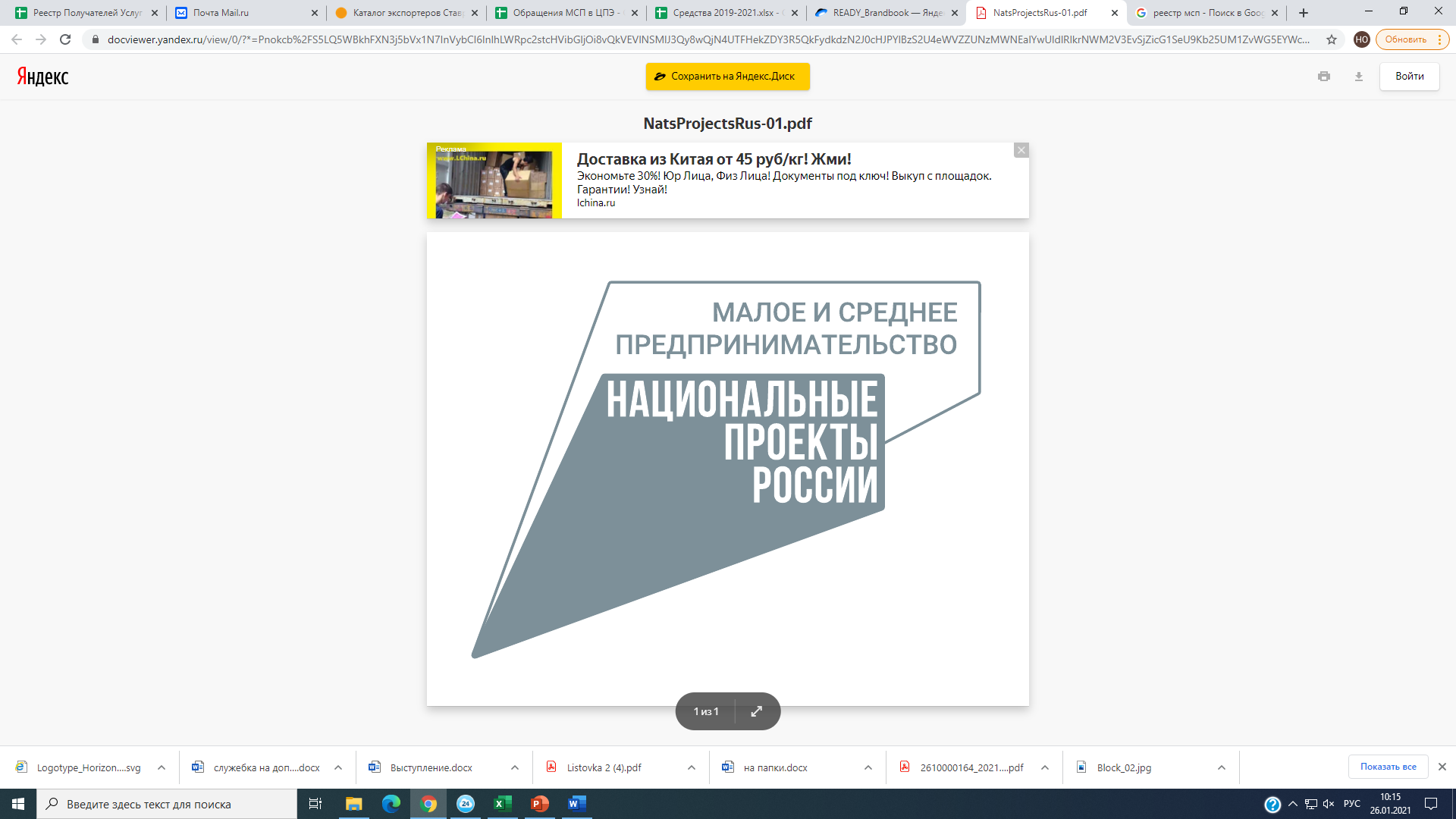 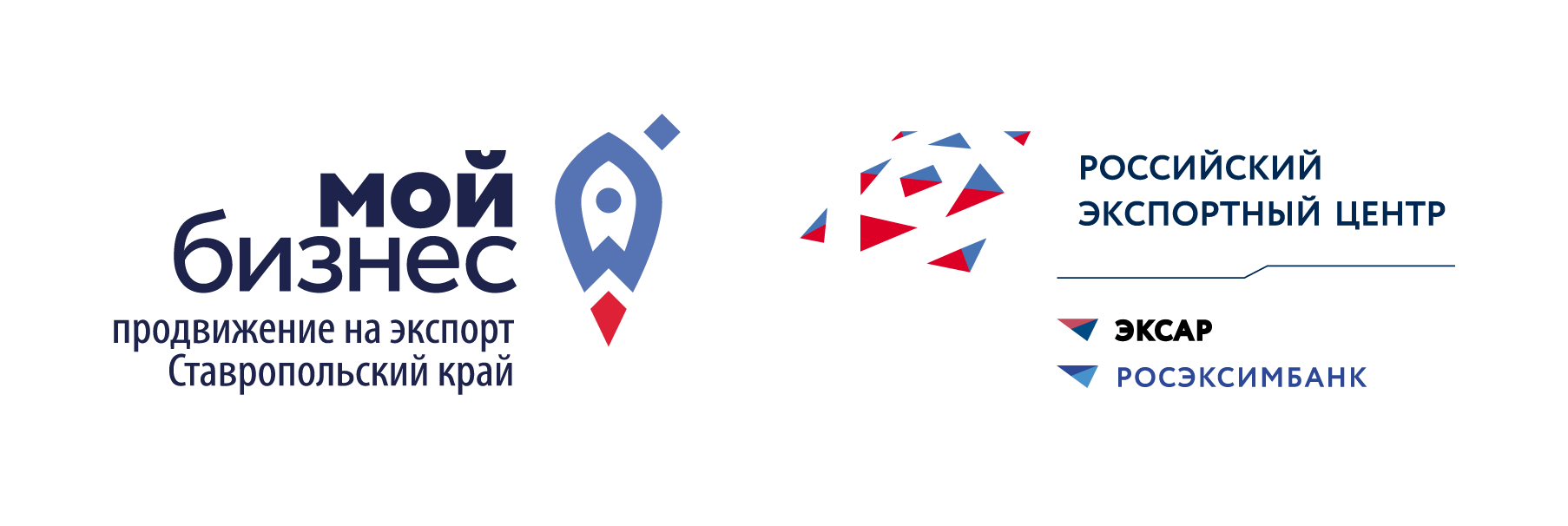 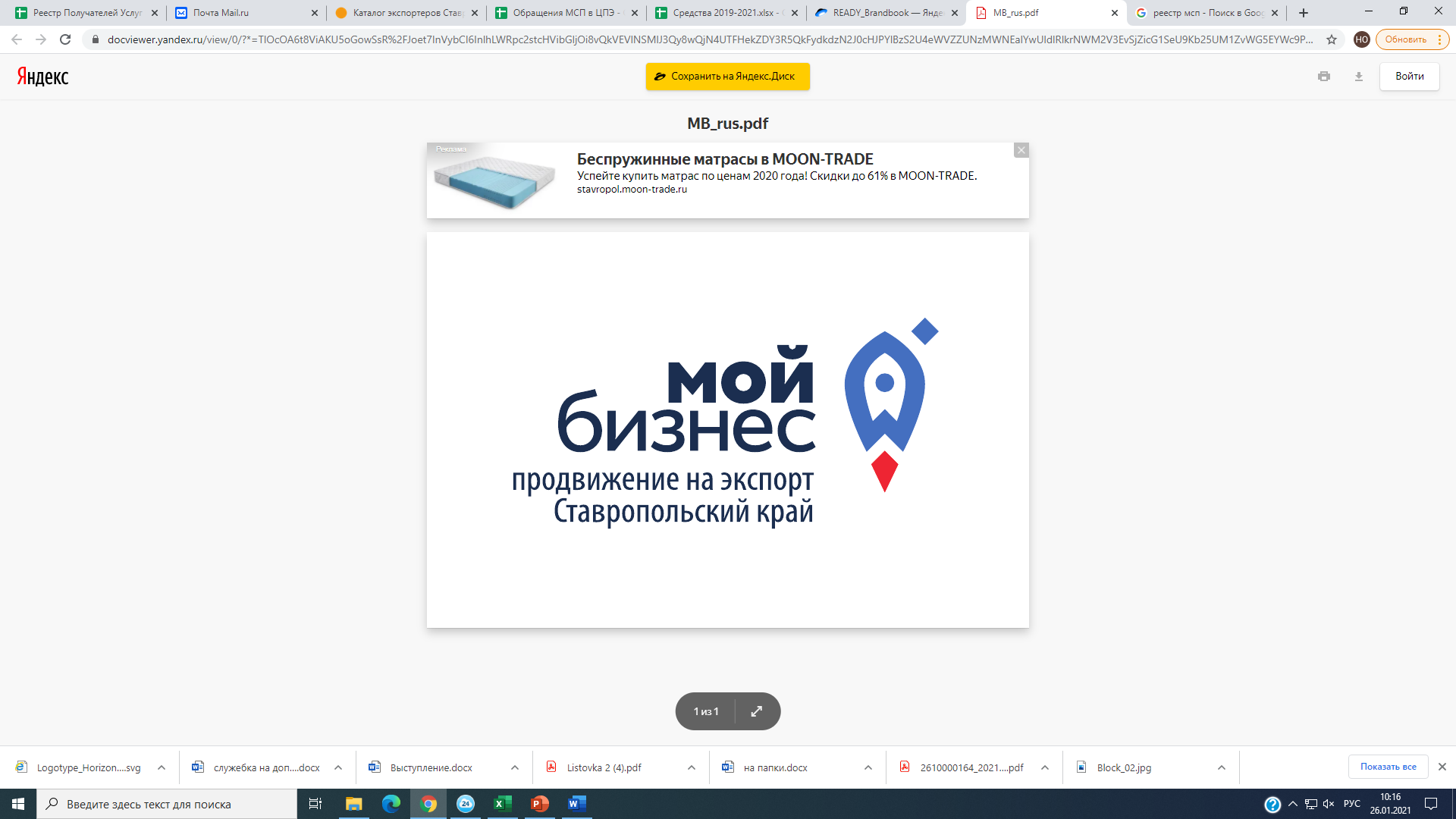 Эюпова Алина Шамуратовна, 
руководитель Центра поддержки экспорта 
в Ставропольском крае
Услуги Центра поддержки экспорта
Электронные торговые площадки.
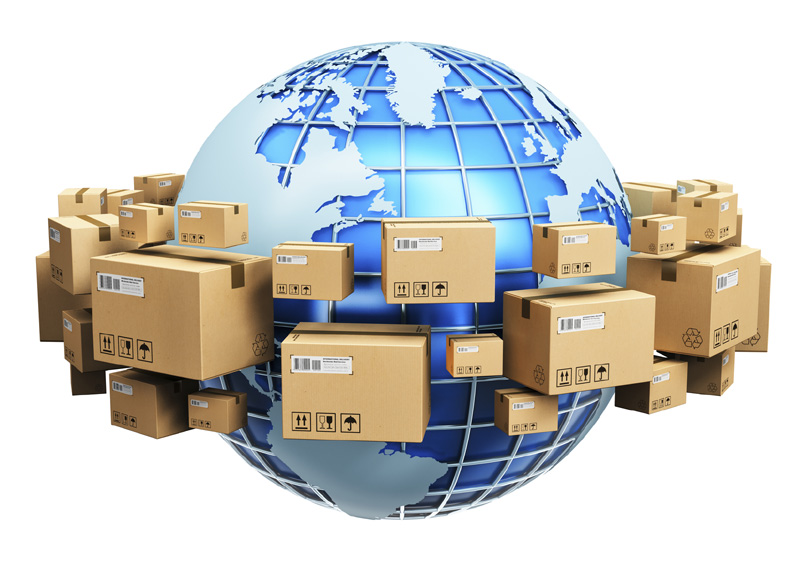 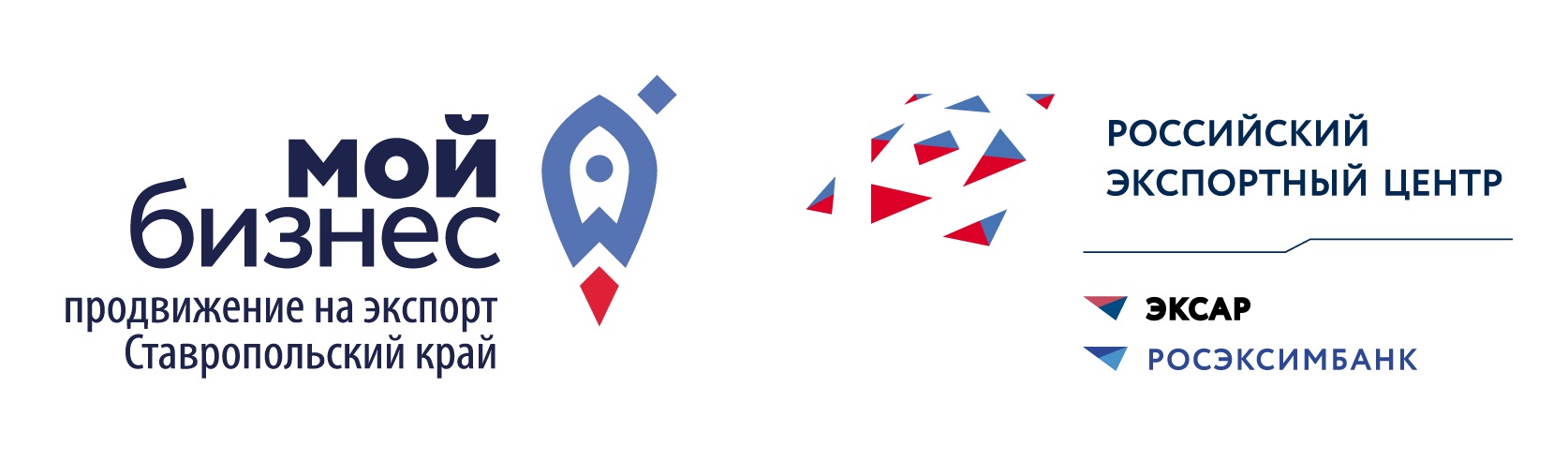 Анализ работы с МО
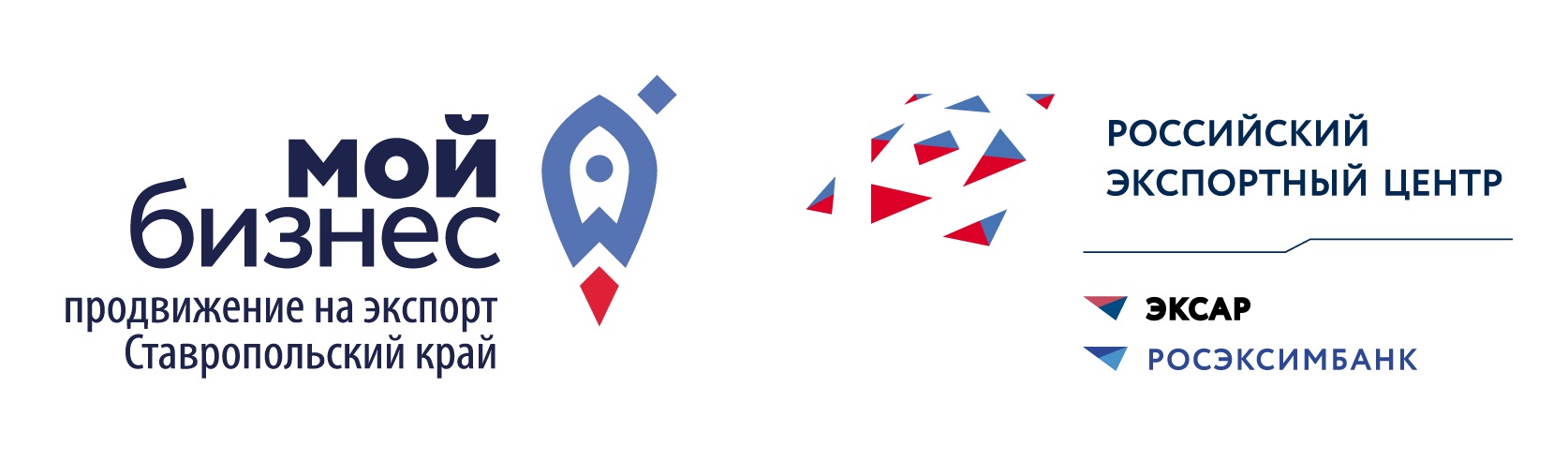 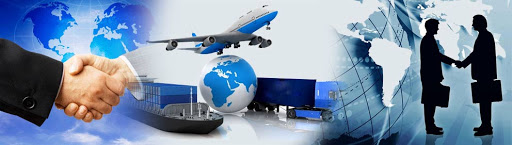 Взаимодействие с МО
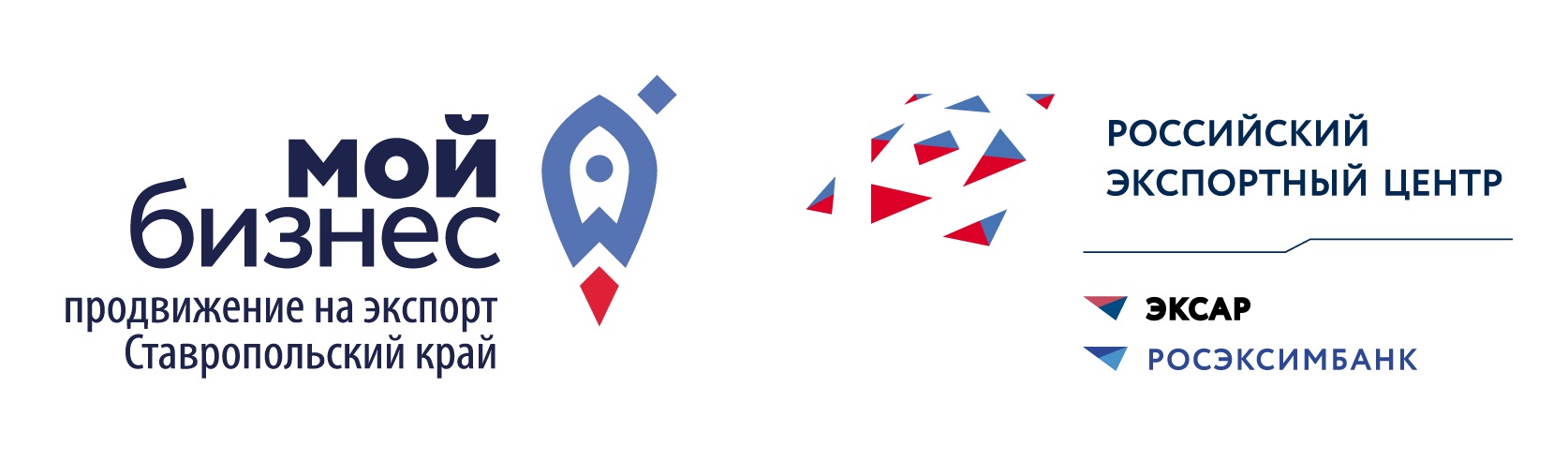 Спасибо за внимание!
Контактная информация:Эюпова Алина Шамуратовна, 
руководитель Центра поддержки экспортамоб.:  +7 (918) 868-87-82, 
e-mail: ved@fppsk26.ruСтаврополь, ул.Голенева, д.73 А
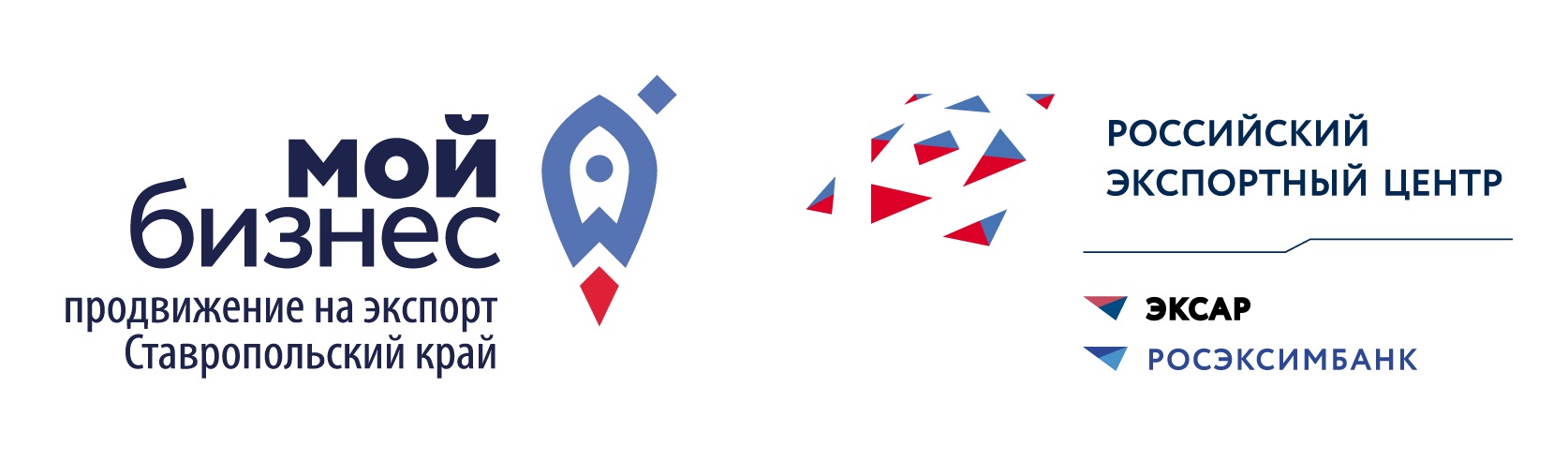